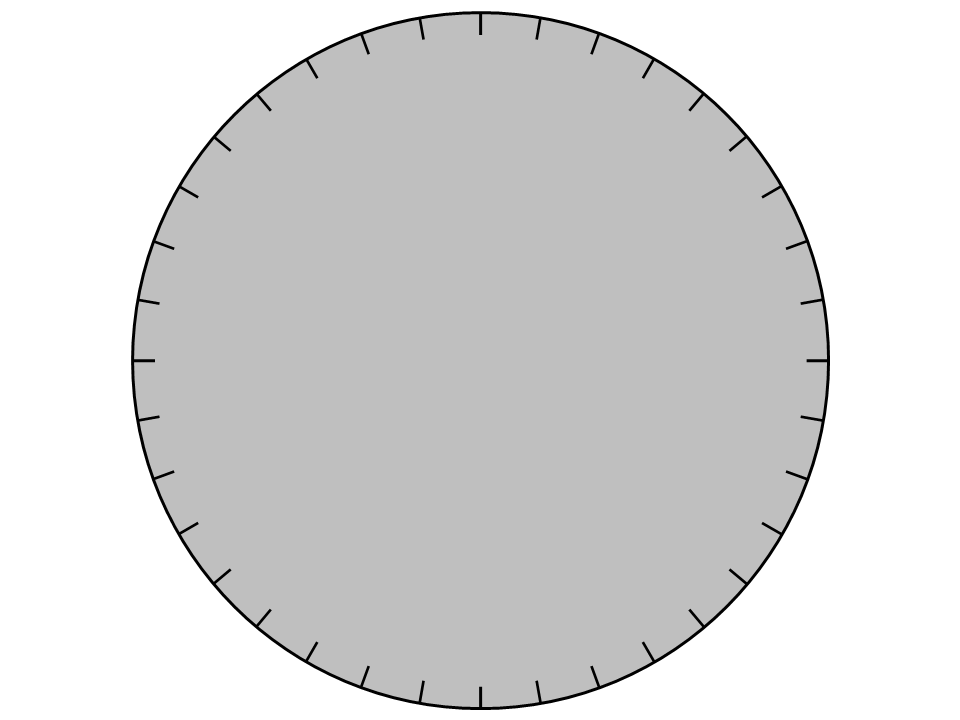 90°
80°
70°
60°
50°
40°
30°
20°
E
10°
10°
20°
20°
30°
30°
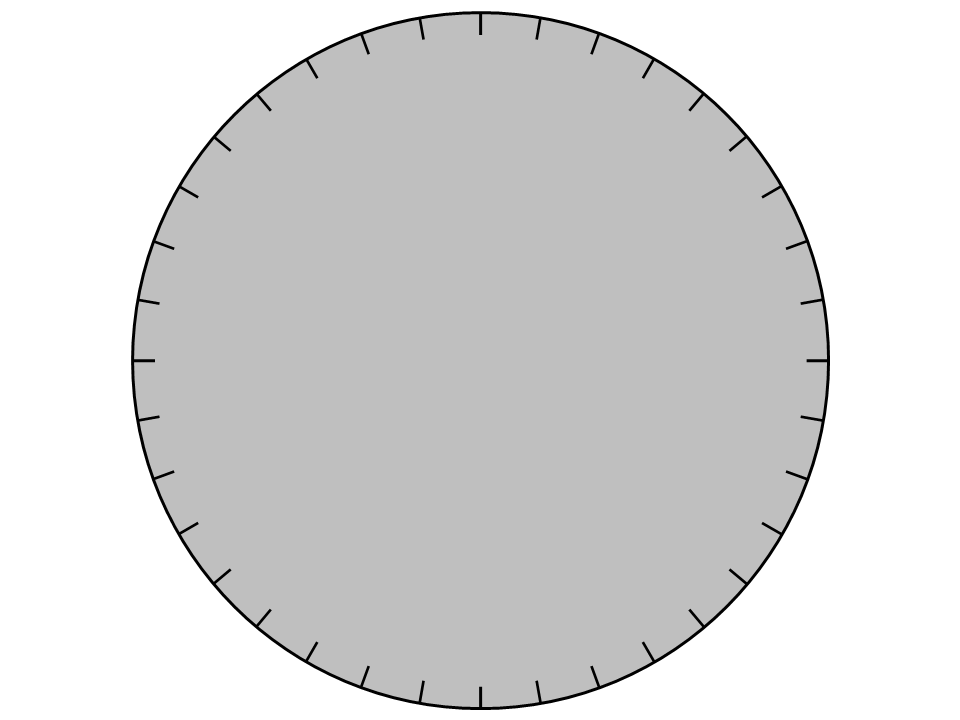 40°
40°
50°
50°
10°
N
S
50°
50°
40°
40°
30°
30°
20°
20°
10°
10°
W
90°
80°
70°
60°
50°
40°
30°
20°
E
10°
10°
20°
20°
30°
30°
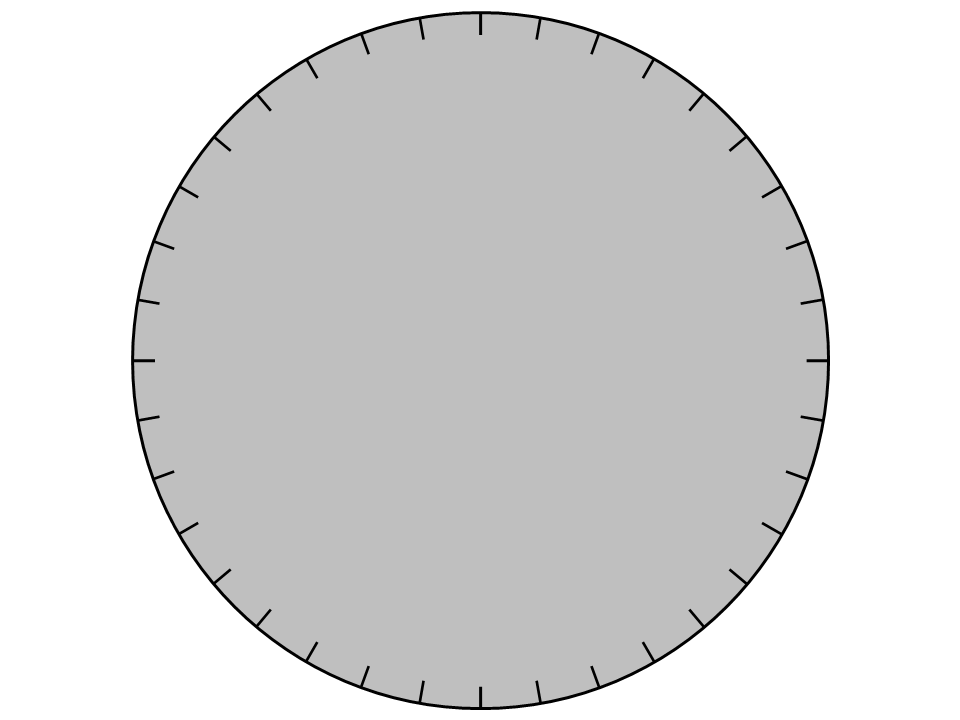 40°
40°
50°
50°
10°
N
S
50°
50°
40°
40°
30°
30°
20°
20°
10°
10°
W
graphics for solstices, equinoxes
90°
80°
Polaris
70°
60°
50°
40°
30°
20°
E
10°
10°
20°
20°
30°
30°
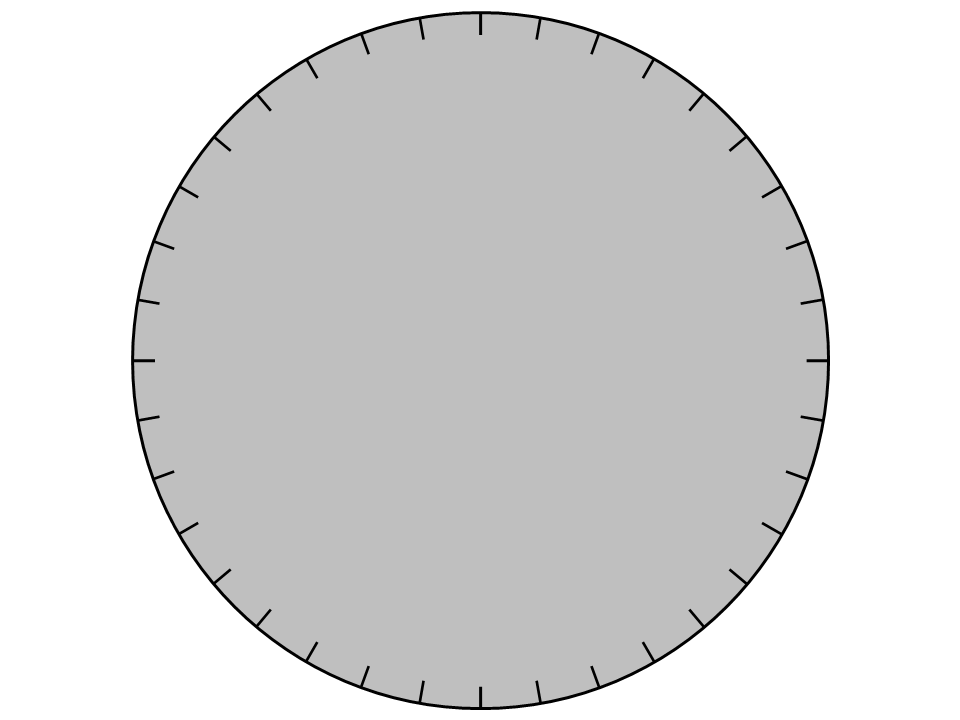 40°
40°
50°
50°
10°
N
S
50°
50°
40°
40°
30°
30°
20°
20°
10°
10°
W
90°
noon
80°
Polaris
70°
60°
Jun 20
noon
50°
40°
30°
6 :08 a.m.Mar 20
20°
E
4 a.m.
10°
10°
20°
20°
30°
30°
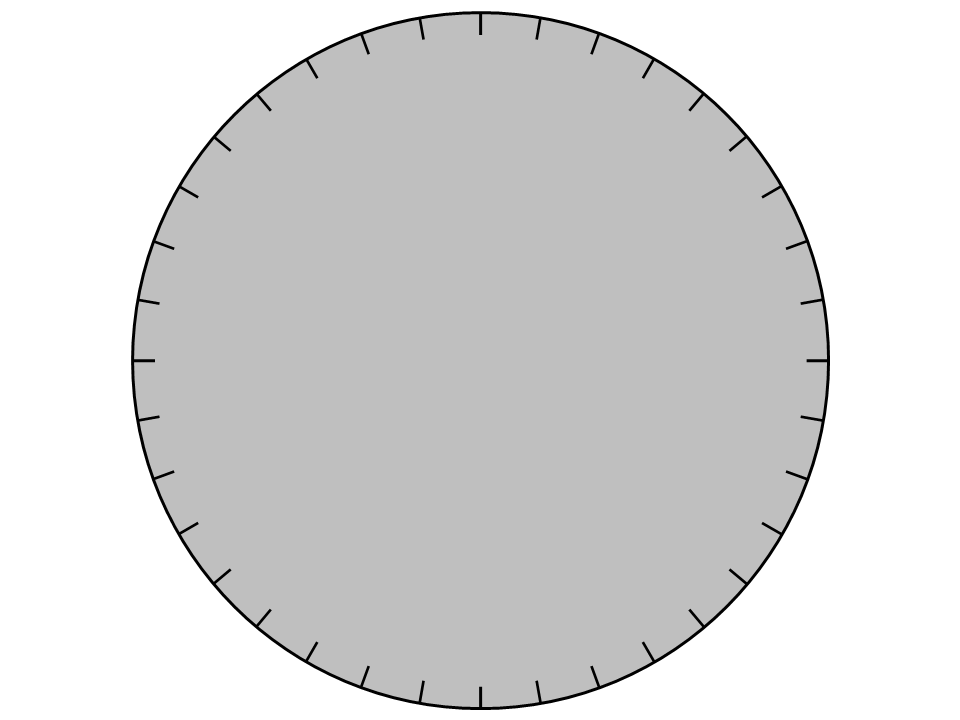 40°
40°
50°
50°
10°
N
S
8 p.m.
6 :08 p.m.Mar 20
50°
50°
40°
40°
30°
30°
20°
20°
10°
10°
W
90°
80°
Polaris
70°
60°
noon
50°
40°
30°
noon
Sep 22
5:52 a.m.
20°
Dec 22
E
10°
10°
20°
20°
8 a.m.
30°
30°
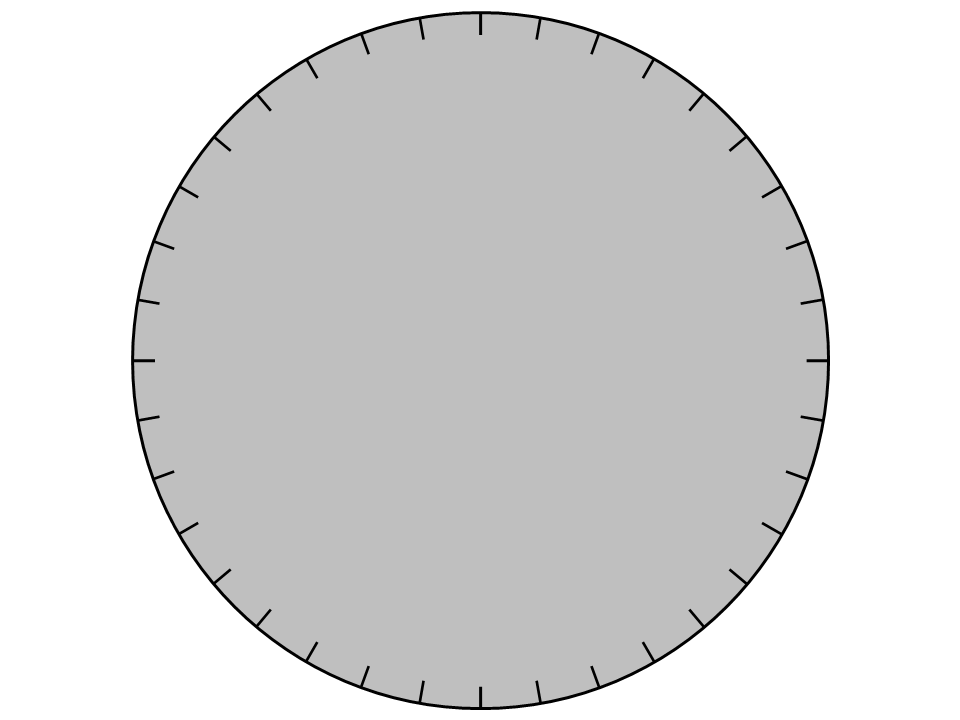 40°
40°
50°
50°
10°
N
S
Sep 22
5:52 p.m.
4 p.m.
50°
50°
40°
40°
30°
30°
20°
20°
10°
10°
W
90°
noon
80°
Polaris
70°
60°
Jun 20
noon
50°
40°
30°
noon
Sep 22
5:52 a.m.
6 :08 a.m.Mar 20
20°
Dec 22
E
4 a.m.
10°
10°
20°
20°
8 a.m.
30°
30°
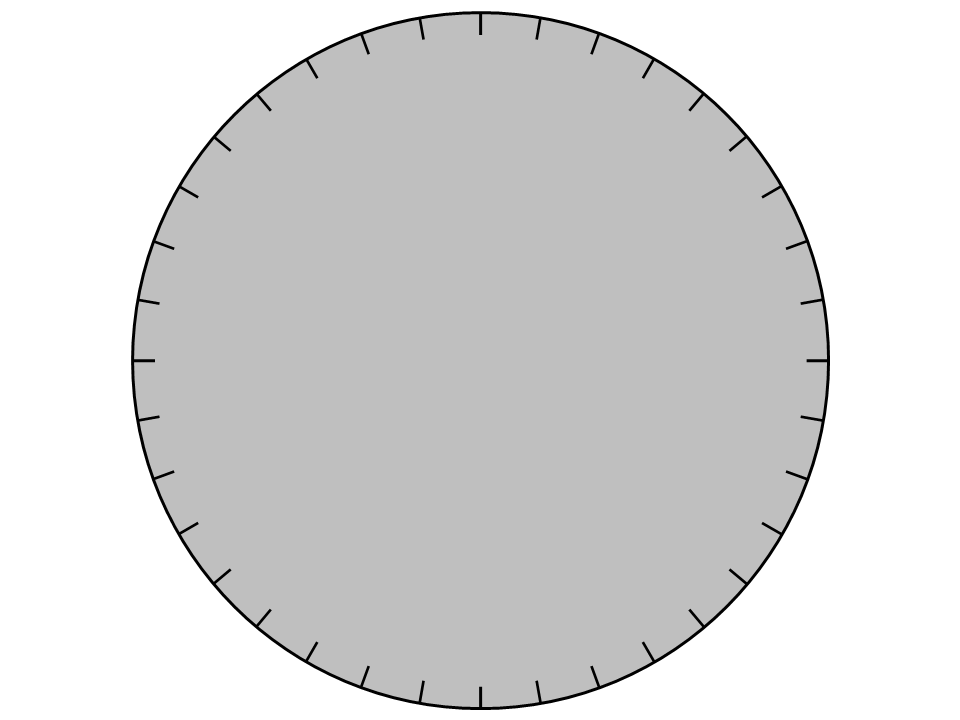 40°
40°
50°
50°
10°
N
S
8 p.m.
Sep 22
5:52 p.m.
4 p.m.
6 :08 p.m.Mar 20
50°
50°
40°
40°
30°
30°
20°
20°
10°
10°
W